CANDIDATURE AMI ACADEMIQUE 2022
Mode d’emploi :
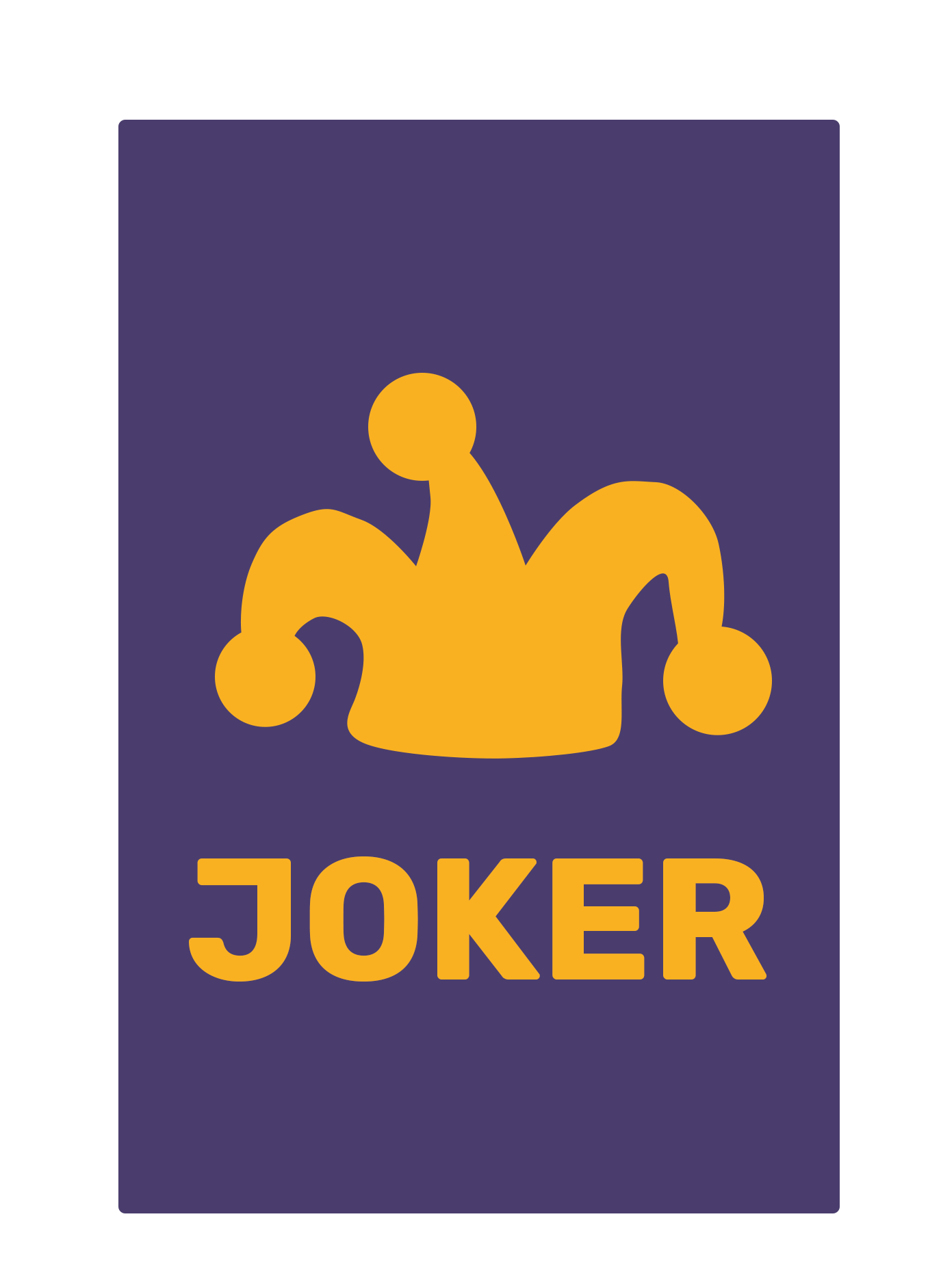 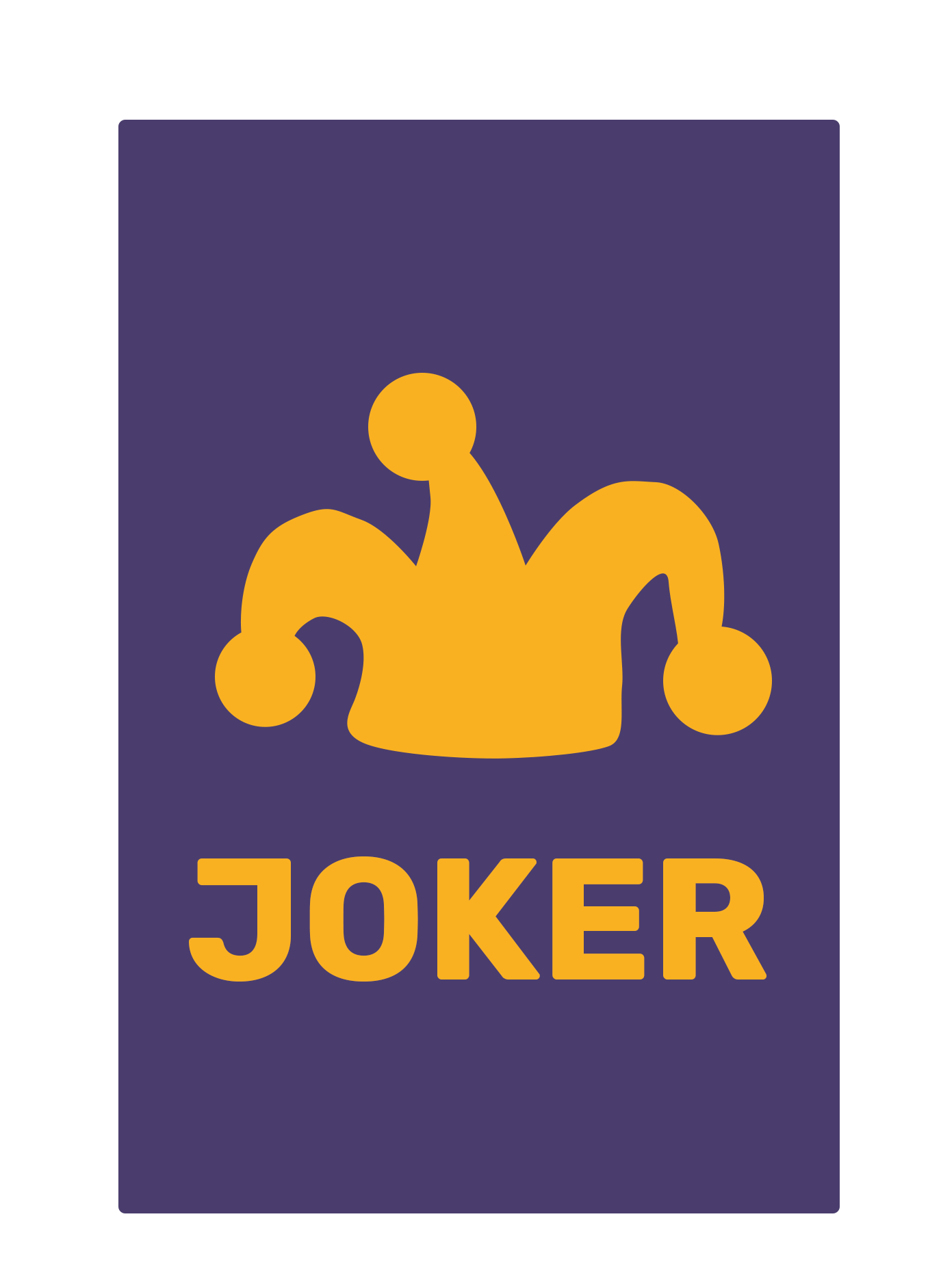 >  Les indications mentionnées sur les slides en italique sont à supprimer après avoir complété le slide.>  Selon le niveau de maturité de votre projet utilisez jusqu’à 3 jokers sur le slide que vous ne pouvez pas remplir. 

>  Copier/coller le joker sur le slide choisi
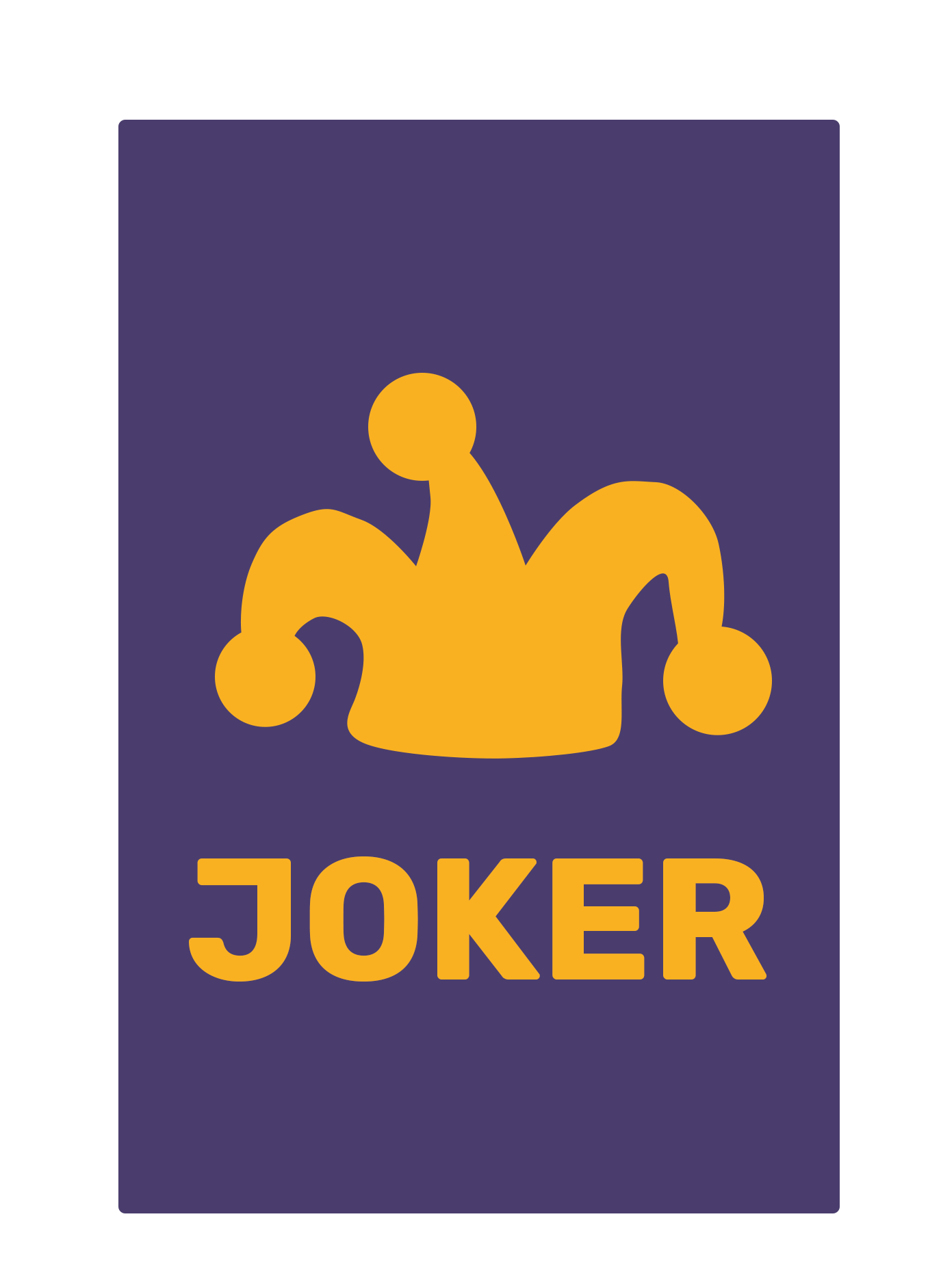 > Mode d’emploi et calendrier
Vous avez complété le google form et téléchargé les documents des points 2 et 3  👍
Compléter le questionnaire de candidature (document PDF)
Compléter le présent document « Deck Candidature AMI Académique »
Envoyer les documents complétés à l’adresse suivante :
ami.academique@technopolegrandpoitiers.com
Date limite de candidature : Lundi 21 novembre minuit
Pré-sélection sur dossier le Mardi 22 novembre
Training au comité de sélection le Jeudi 24 novembre
Comité de sélection le Jeudi 8 décembre
Confidentiel
3
Votre logo
Titre de votre projet / produit
Baseline
(elle synthétise la vision, l’essence du projet)
Confidentiel
4
> 1. ÉQUIPE
photo
photo
photo
> Ressources actuelles
> Prénom, Nom, Fonction
Laboratoire de rattachement
Mini CV
> Prénom, Nom, Fonction
Laboratoire de rattachement
Mini CV
> Prénom, Nom, Fonction
Laboratoire de rattachement
Mini CV
photo
photo
photo
> Profils recherchés
> Prénom, Nom, Fonction
Mini CV
> Prénom, Nom, Fonction
Mini CV
> Prénom, Nom, Fonction
Mini CV
Confidentiel
5
> 2. THEMATIQUE DE RECHERCHE
Expliquez sur quelles recherches s’appui le projet présenté.
Sources :
Confidentiel
6
> 3. CONSTAT
Expliquez les difficultés et problématiques levées par la recherche menée.
Sources :
Confidentiel
7
> 4. SOLUTION
Expliquez votre solution, son facteur différenciant, ses avantages, ses éléments impactant, brève démonstration, illustration, objectifs, ambitions.
Confidentiel
8
> 5. PROPRIETE INTELLECTUELLE
> Déclaration d’invention
Expliquez
> Brevets ou autres protections déposées
Expliquez
> Brevets potentiels
Expliquez
> Collaborations avec autres partenaires
Expliquez
Confidentiel
9
> 6. L’INNOVATION ET SES AVANTAGES
> Innovation
Expliquez
> Avantages concurrentiels
Expliquez
Confidentiel
10
> 7. ETAPES DU PROJET DEPUIS SON ORIGINE
Confidentiel
11
> 8. PROGRAMME DE R&D
Les étapes de développement et les dates futures estimées :

Etape 1
Etape 2
Etape 3
ÉTAPE
1
ÉTAPE
2
ÉTAPE
3
Partenaires :

Partenaire 1
Partenaire 2
Partenaire 3
Confidentiel
12
> 9. ACTEURS SUR LE MARCHE
Acteur 3
(Placez le logo à la place de l’icône)
Acteur 1
(Placez le logo à la place de l’icône)
Acteur 2
(Placez le logo à la place de l’icône)
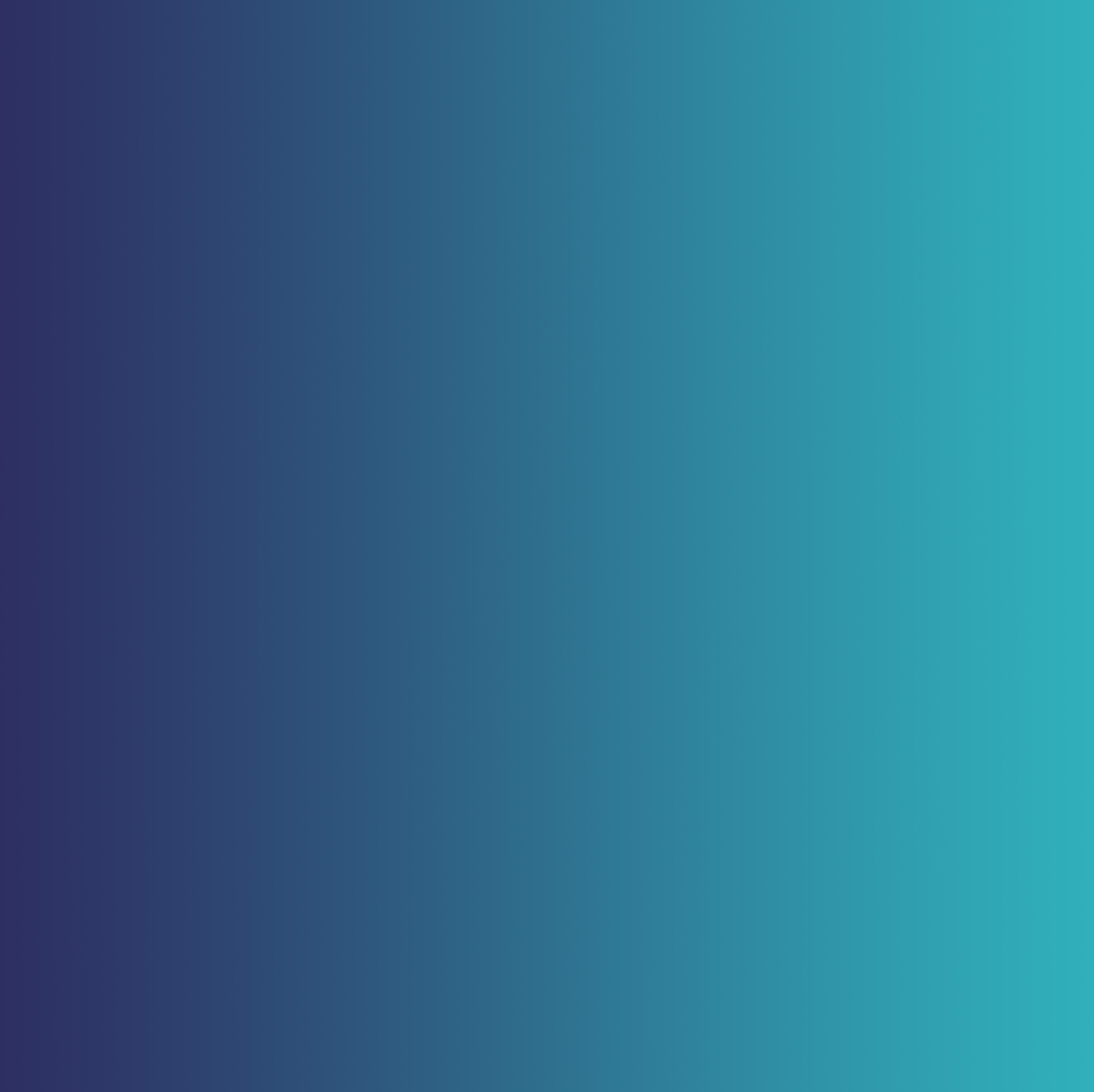 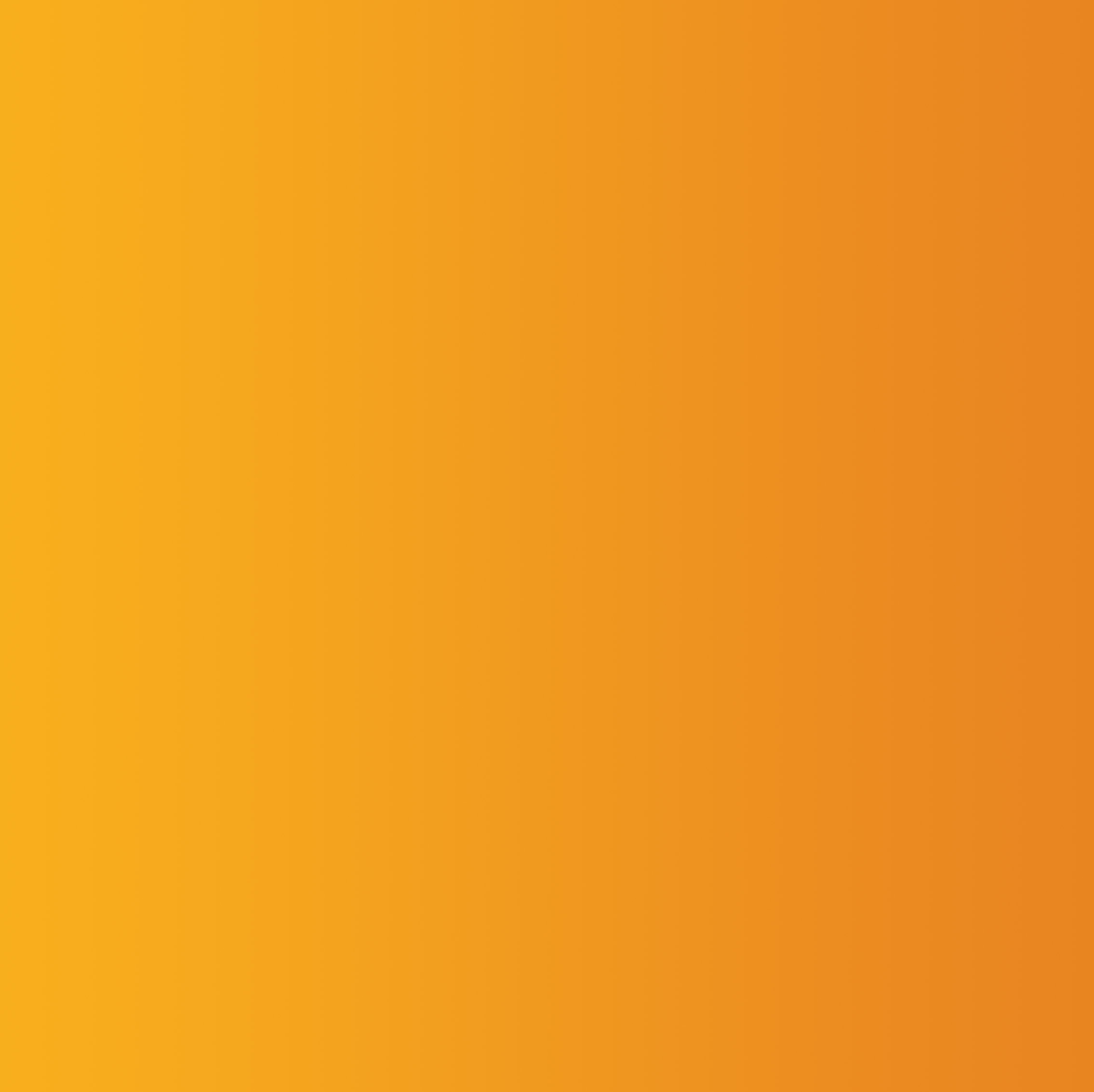 Décrivez l’activité de l’acteur.

Site web :
Décrivez l’activité de l’acteur.

Site web :
Décrivez l’activité de l’acteur.

Site web :
Confidentiel
13
> 10. MARCHE
> Données chiffrées sur le marché :
> Contraintes juridiques et réglementaires
Confidentiel
14
> 11. BESOINS FINANCIERS
Confidentiel
15
> 13. BESOINS EN ACCOMPAGNEMENT
Nos attentes et besoins à l’égard de La Technopole Grand Poitiers :
>  Motivations personnelles
>  Besoin 1
>  Besoin 2
> Besoin 3
Confidentiel
16
MERCI DE VOTRE ATTENTION !
> Intégrez ici une photo de vous et/ou de votre équipe, ainsi que vos coordonnées :
Prénom, Nom
Téléphone portable
www.siteweb.fr 
adresseemail@mail.fr 
@comptetwitter
Compte Linkedin
Confidentiel
17